Členovci
Mají článkované tělo
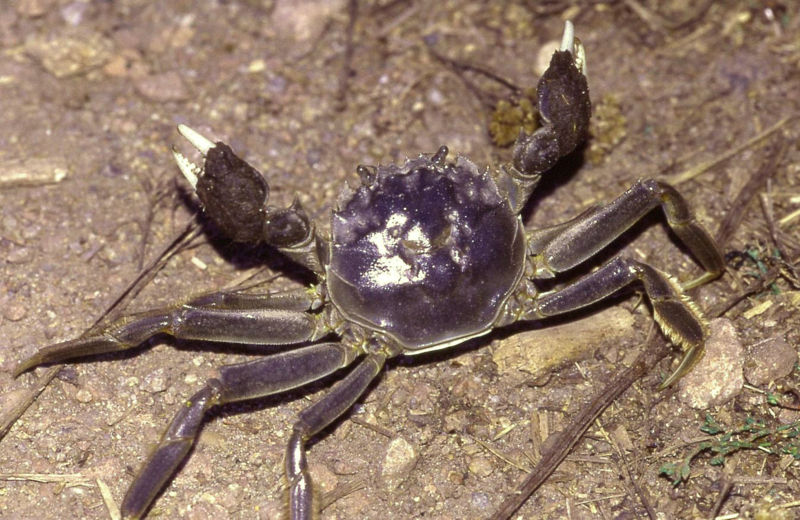 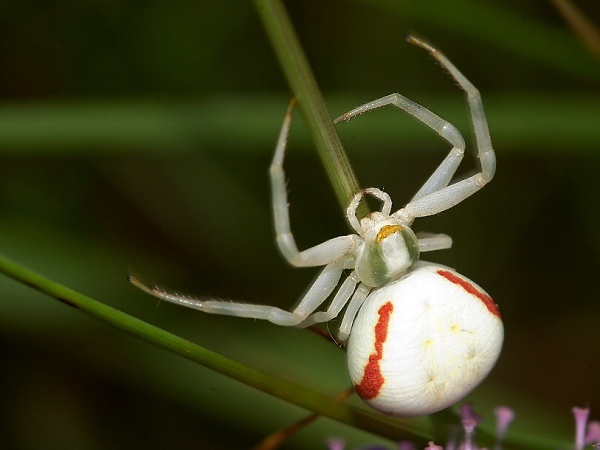 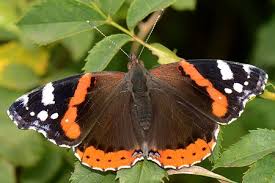 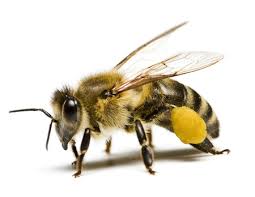 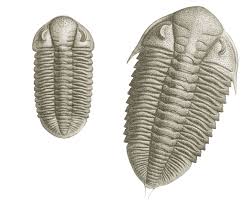 členovci
Nejpočetnější skupina bezobratlých živočichů
Vyhynulí – trilobité
Dělíme je na pavoukovce, korýše a vzdušnicovce (hmyz)
Tělo rozděleno -  na hlavohruď a zadeček – (P, K)
			               - na hlavu, hruď a zadeček (V)
Povrch těla je vyztužen chitinem – tvoří vnější kostru
Pavoukovci
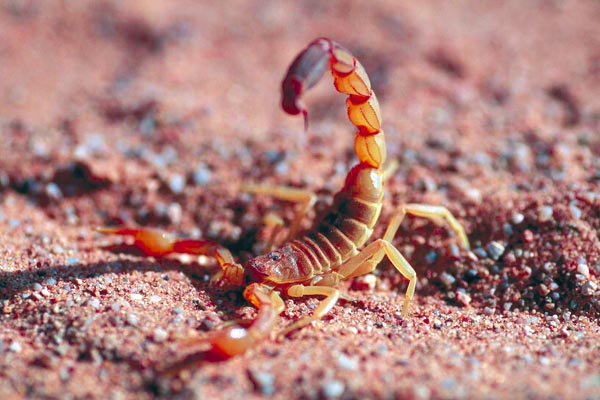 sekáči
roztoči
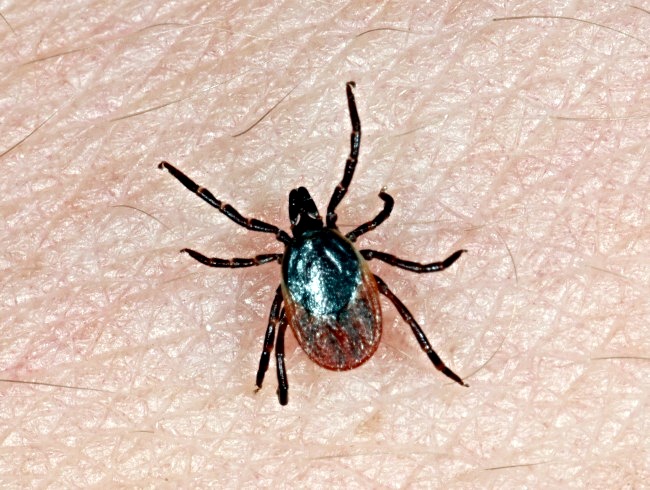 štíři
pavouci
Pavouci
Tělo rozděleno na 
hlavohruď a zadeček
Hlavohruď
v přední části 
 jednoduché oči
ústní otvor s klepítky – slouží k lovu potravy
 u jedovatých pavouků napojené na jedové žlázy
 Krátká makadla – poznání potravy
Ve spodní části
4 páry článkovaných končetin umožňující pohyb
Zadeček
Spojen s hlavohrudí stopkou
Na konci mají snovací bradavky – produkují tekutinu, která na vzduchu tuhne a tvoří pavučinu.
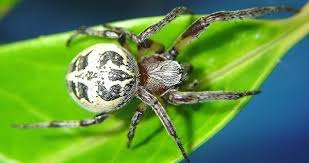 Potrava a trávení
Potrava: mouchy, hmyz
Mimotělní trávení – pavouk do kořisti vypustí trávicí šťávy , potrava se rozloží a pavouk ji nasaje
Vnitřní stavba těla
Trubicovité srdce – otevřená CS
Dýchají pomocí plicních  vaků
NS – žebříčkovitá
Mají oddělené pohlaví
Samička často po oplození samce sežere – kanibalismus
Vajíčka chráněna obalem - kokon
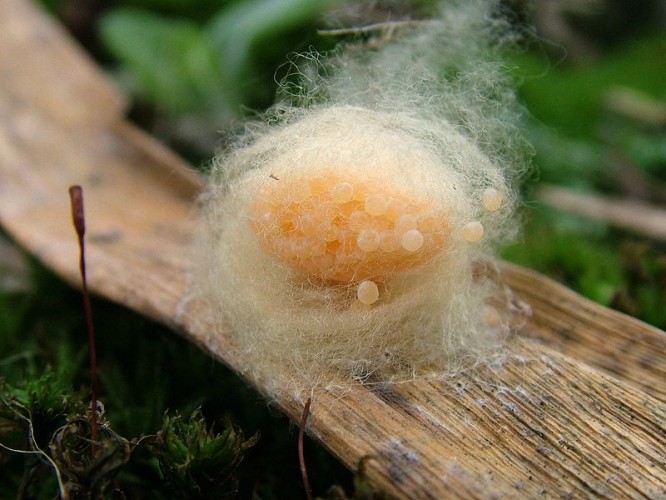 Křižák obecný
Má bílý kříž na zadečku
Staví dokonalé pavučiny
Pokoutník domácí
Má černošedý pruhovaný zadeček
Nejběžnější pavouk v ČR
Běžník kopretinový
Bílý pavouček na květech
Nestaví pavučinu
Vypouští vlákno „babí léto“
Vodouch stříbřitý
Jediný pavouk žijící pod vodou
Spřádá pavučinu do zvonu, naplní ji vzduchem a číhá na kořist
Pavouci v tropech
Sklípkani – největší pavouci na Zemi
tarantule